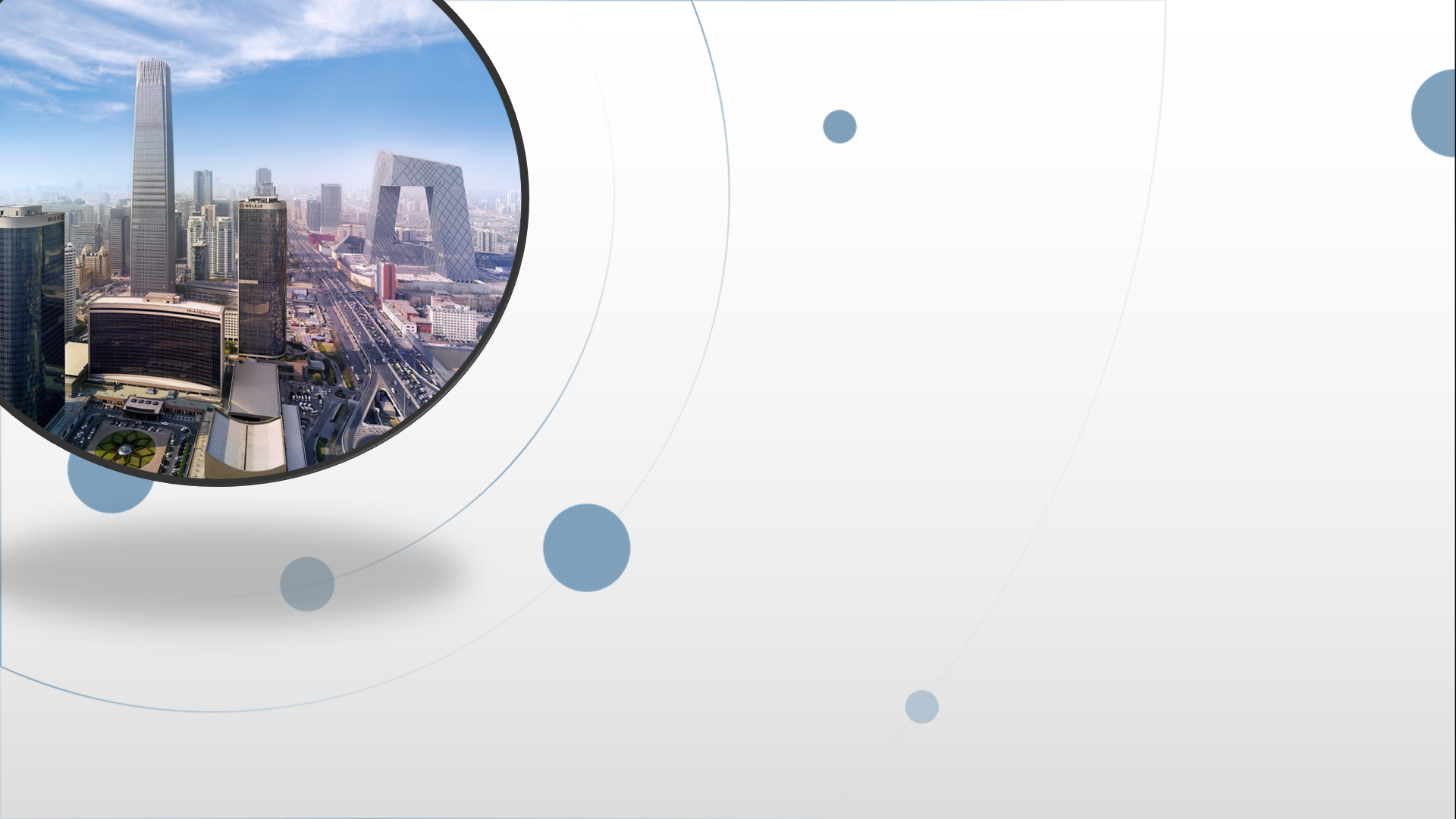 朝阳区线上课堂·高一年级数学
生活中的测量问题
北京十七中学  白道洪
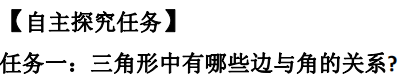 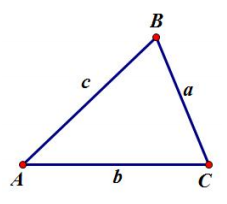 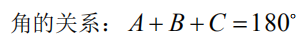 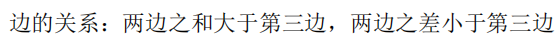 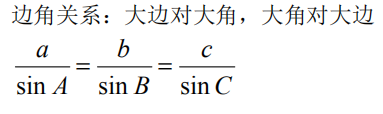 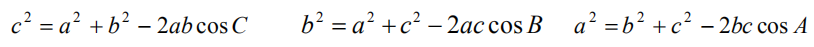 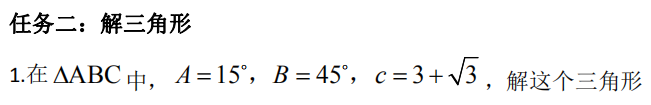 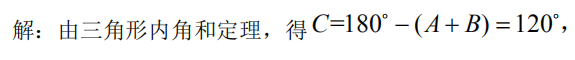 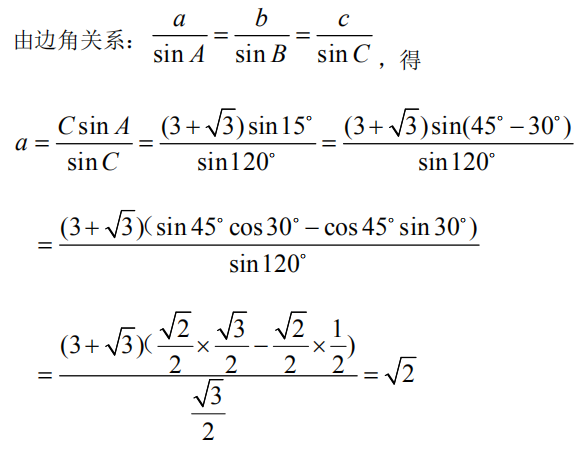 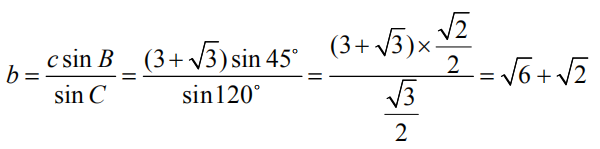 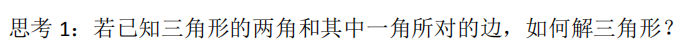 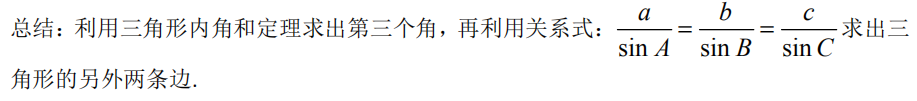 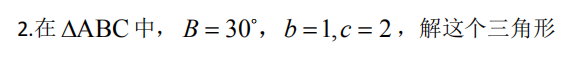 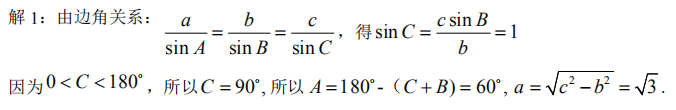 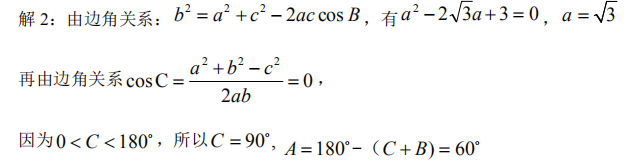 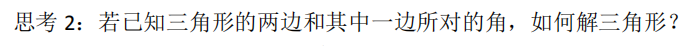 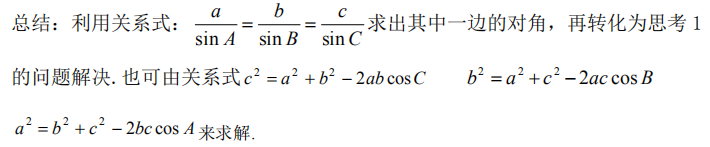 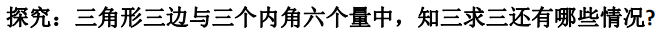 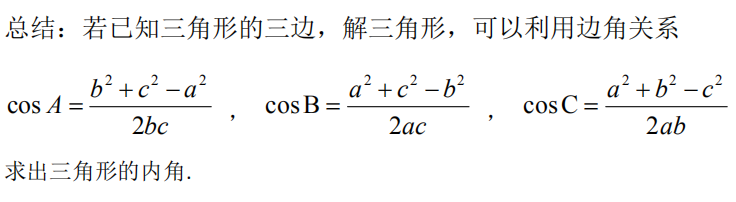 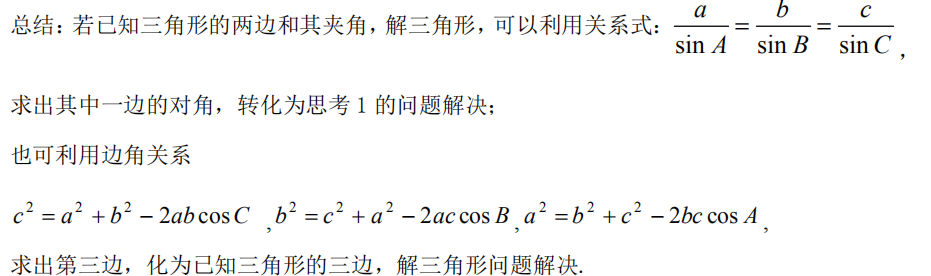 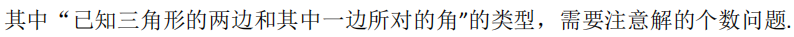 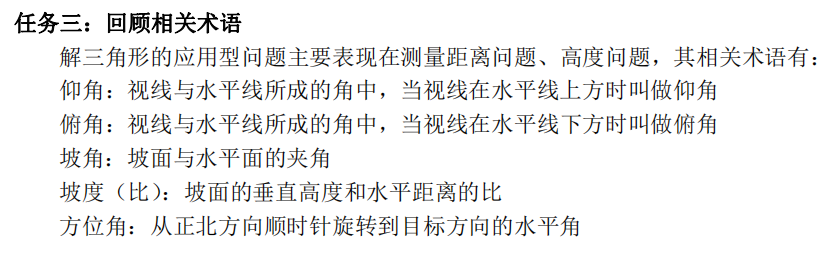 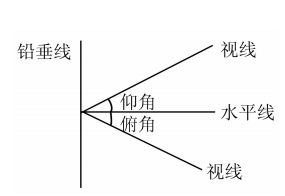 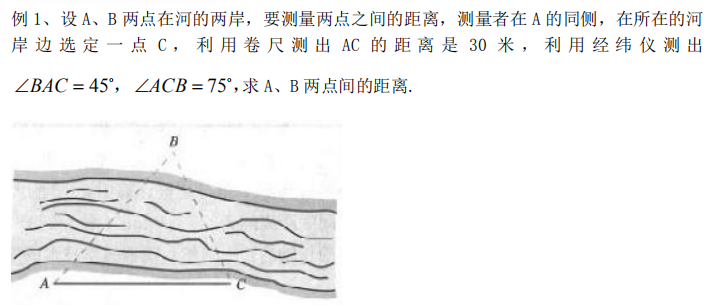 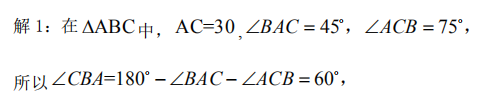 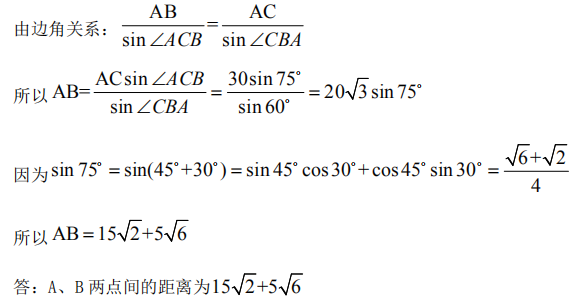 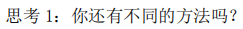 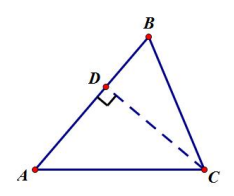 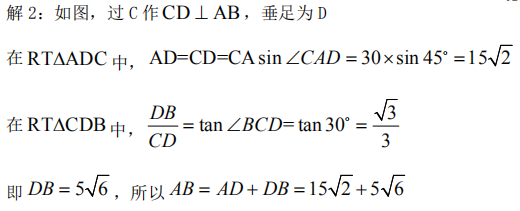 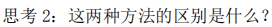 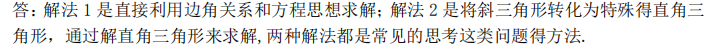 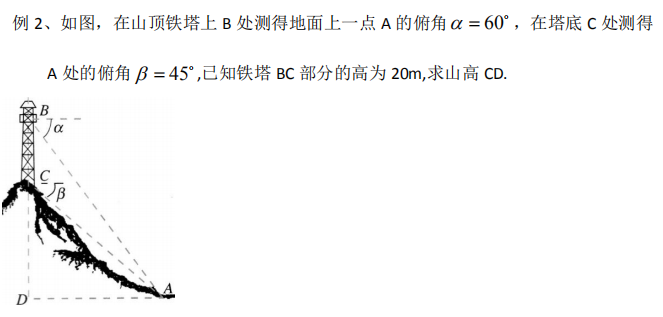 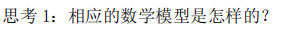 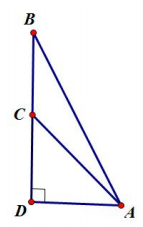 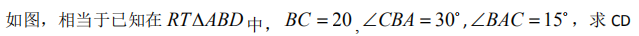 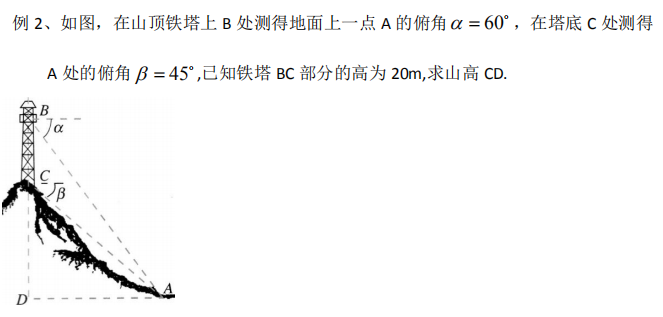 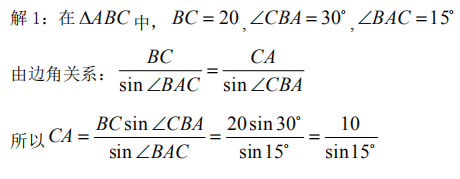 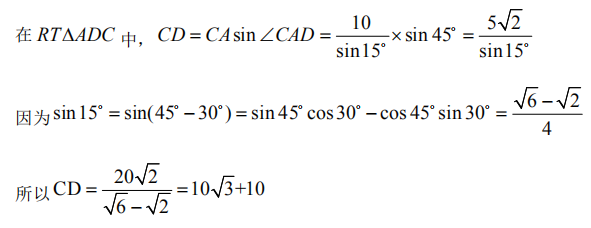 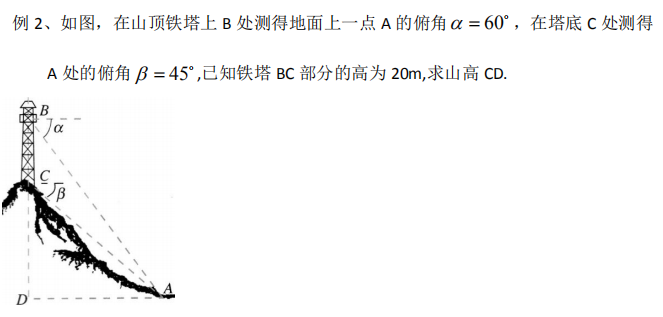 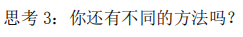 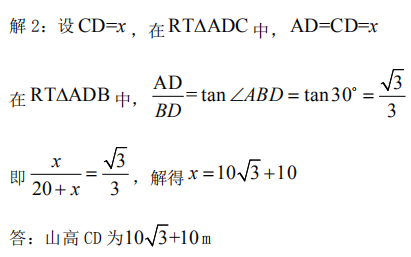 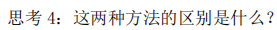 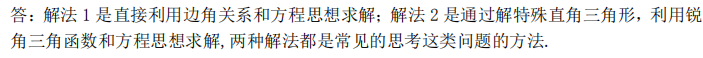 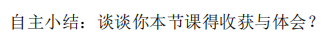 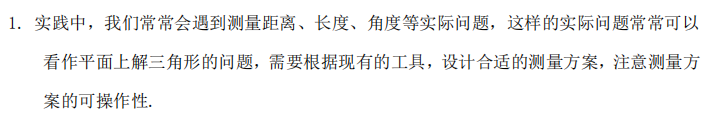 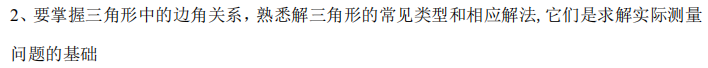 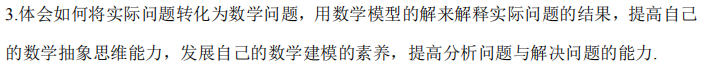 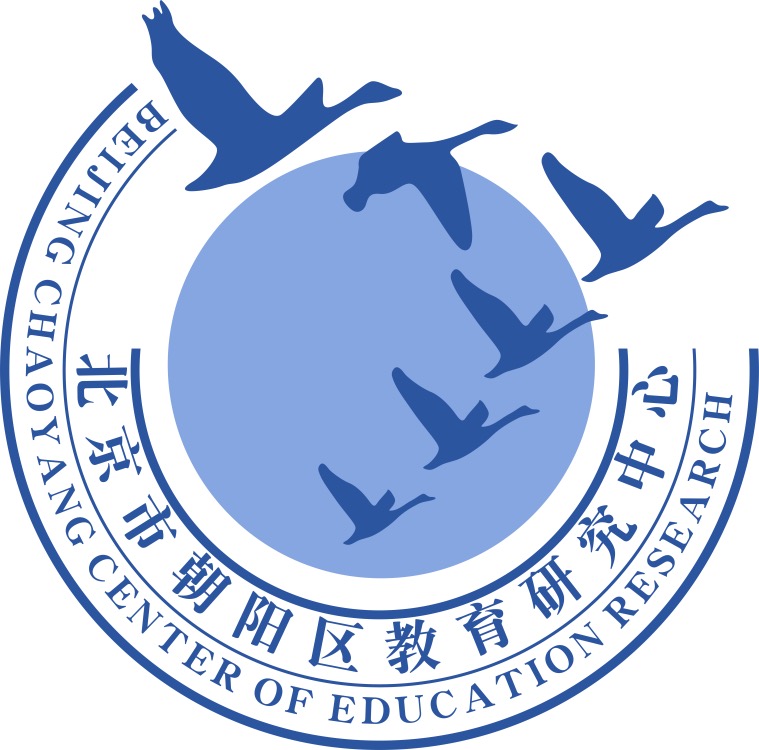 谢谢您的观看
北京市朝阳区教育研究中心  制作
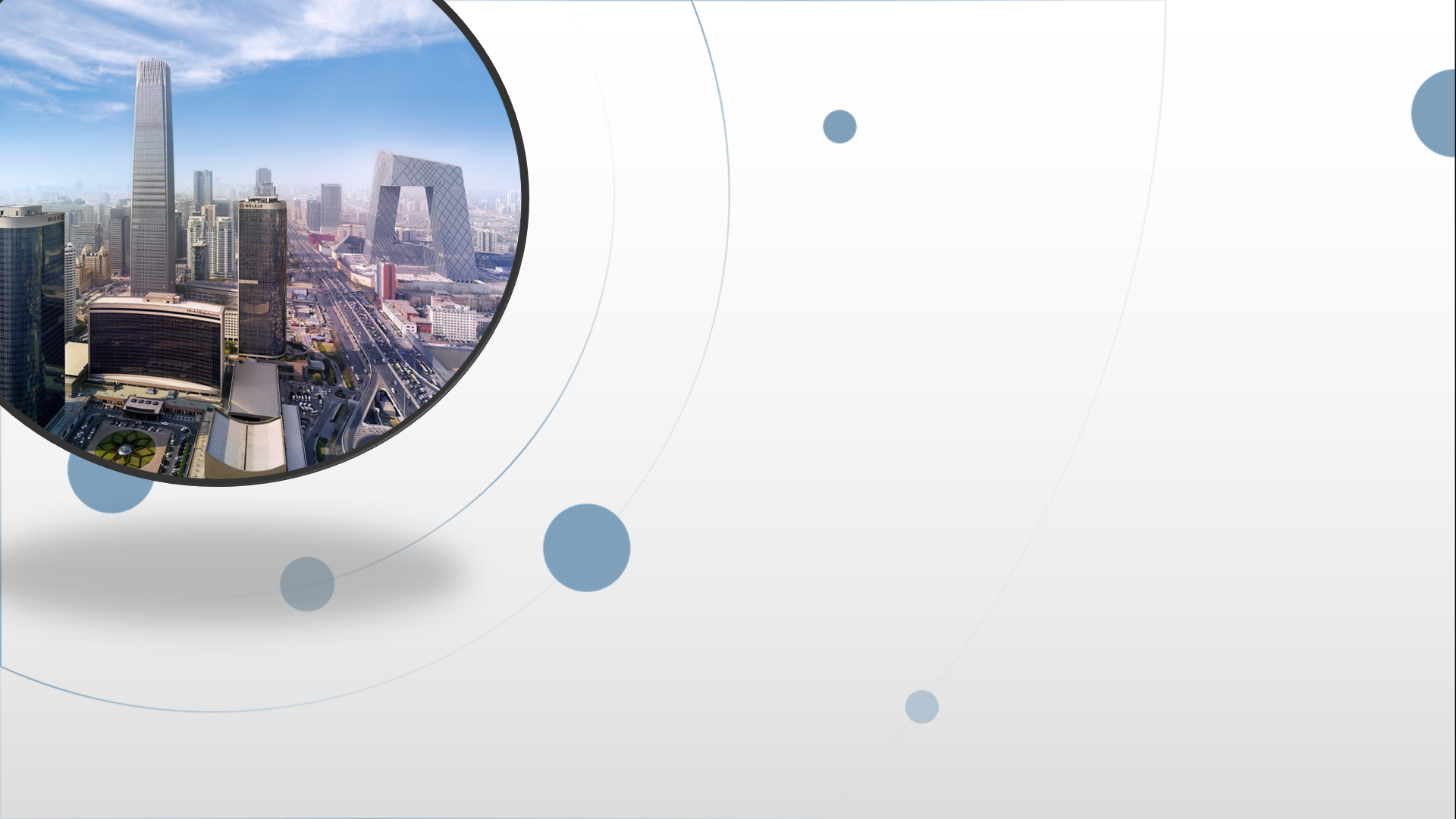 朝阳区线上课堂·高一年级数学
生活中的测量问题
北京十七中学  白道洪
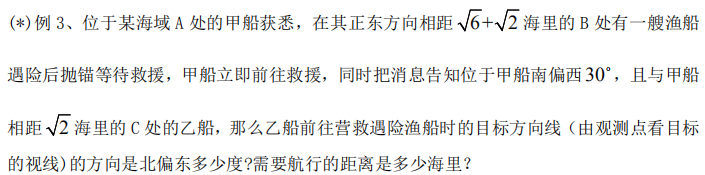 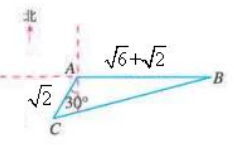 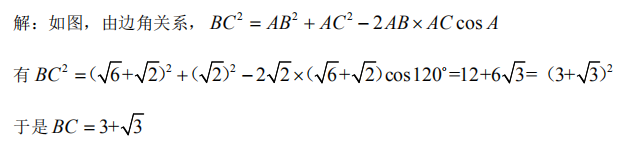 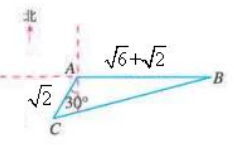 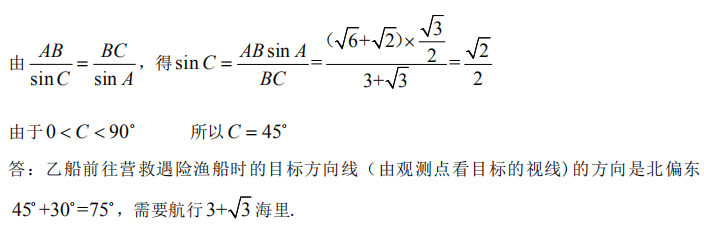 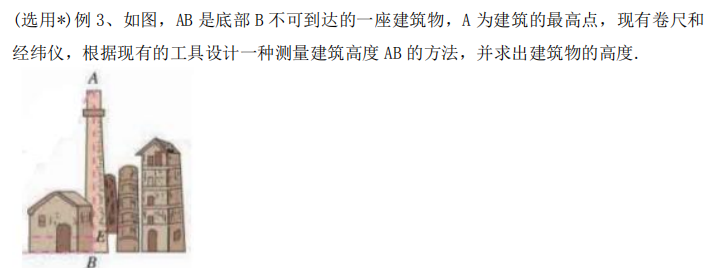 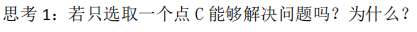 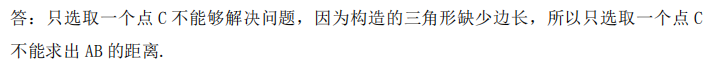 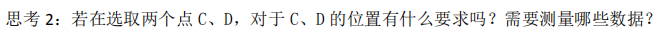 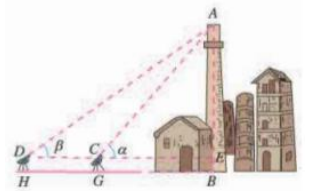 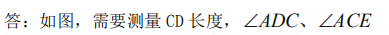 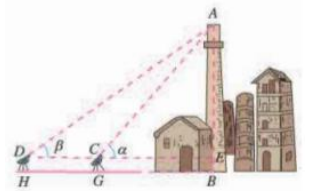 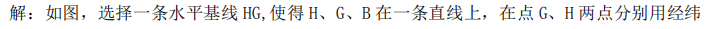 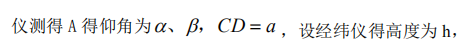 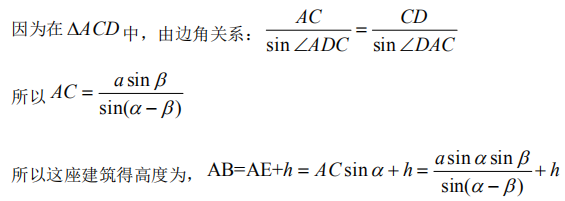 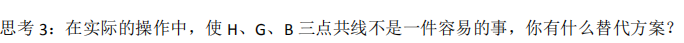 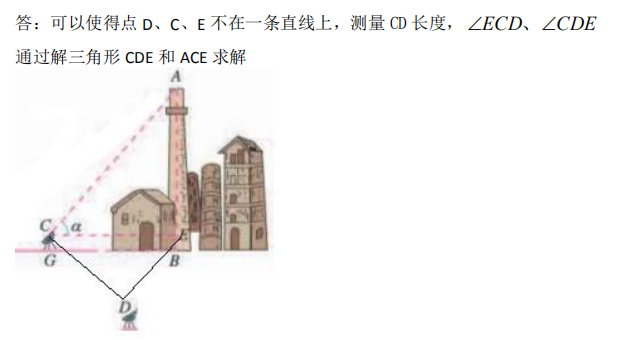 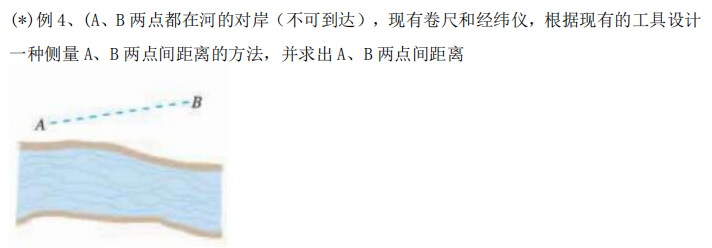 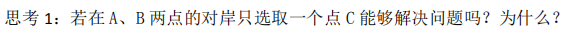 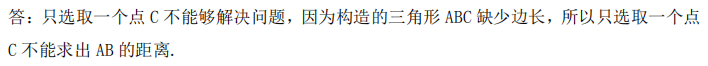 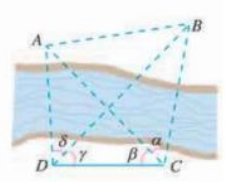 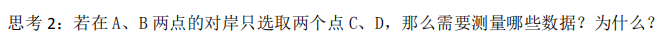 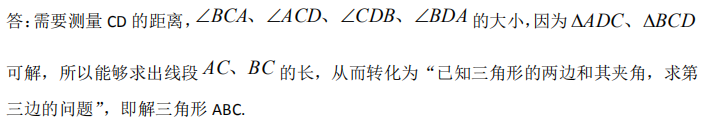 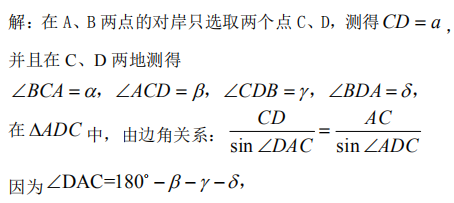 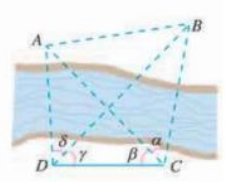 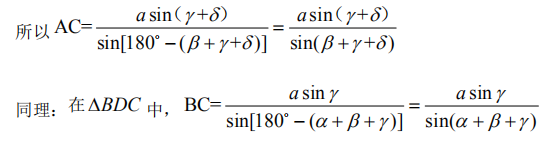 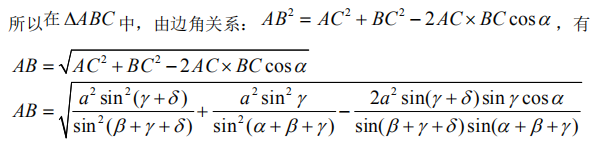 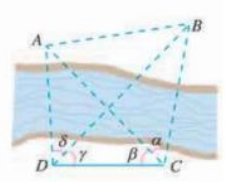 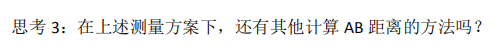 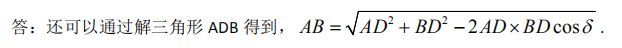 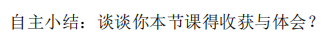 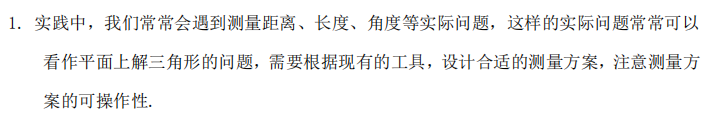 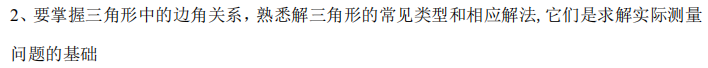 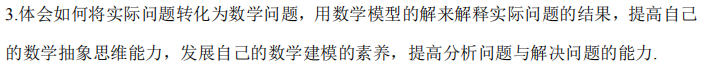 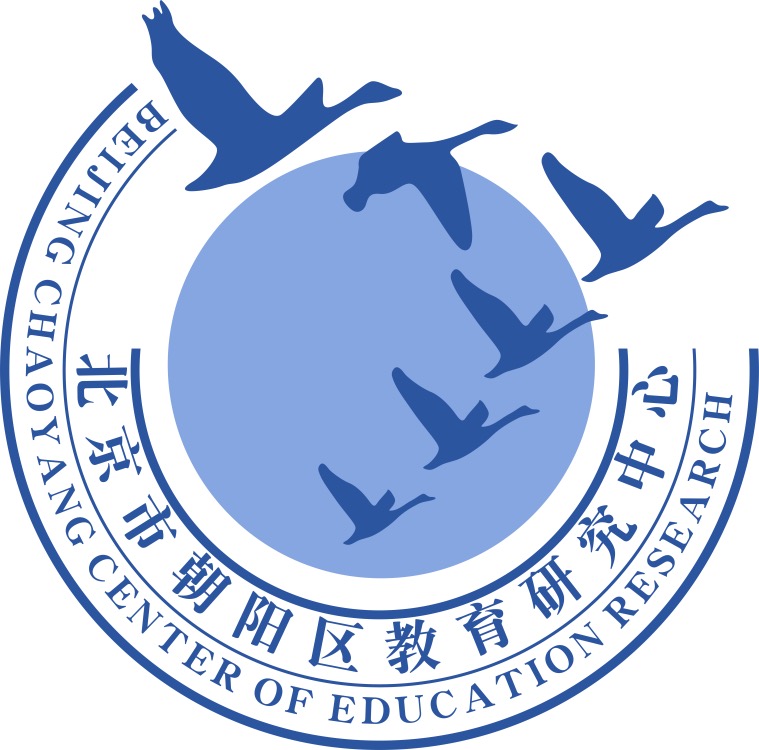 谢谢您的观看
北京市朝阳区教育研究中心  制作